Figure 1. A representative example of IGVBrowser. Distribution of markers in 2.41 Mb region in human chromosome 1 from ...
Database (Oxford), Volume 2010, , 2010, baq022, https://doi.org/10.1093/database/baq022
The content of this slide may be subject to copyright: please see the slide notes for details.
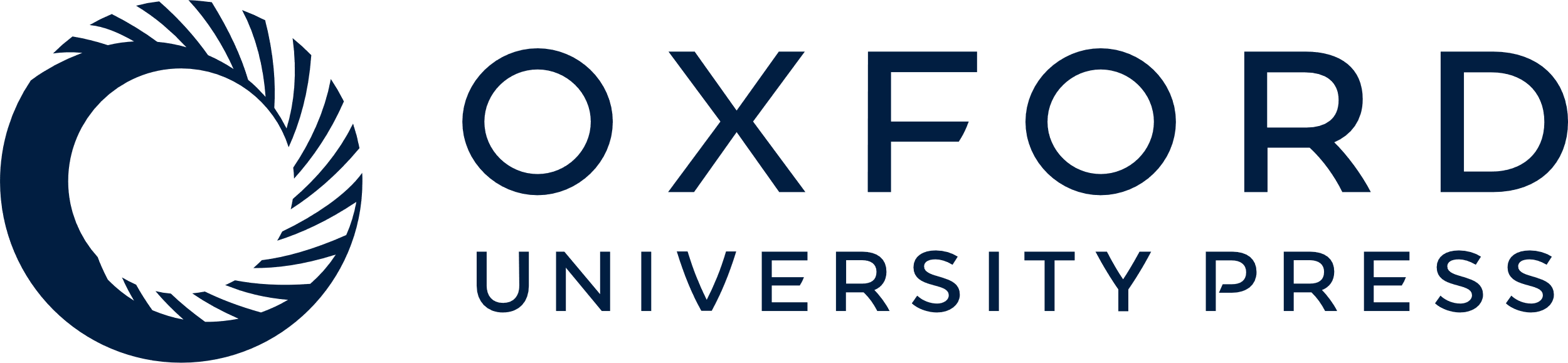 [Speaker Notes: Figure 1. A representative example of IGVBrowser. Distribution of markers in 2.41 Mb region in human chromosome 1 from IGVC data is displayed along with annotation data from different resources.


Unless provided in the caption above, the following copyright applies to the content of this slide: © The Author(s) 2010. Published by Oxford University Press.This is Open Access article distributed under the terms of the Creative Commons Attribution Non-Commercial License (http://creativecommons.org/licenses/by-nc/2.5), which permits unrestricted non-commercial use, distribution, and reproduction in any medium, provided the original work is properly cited.]